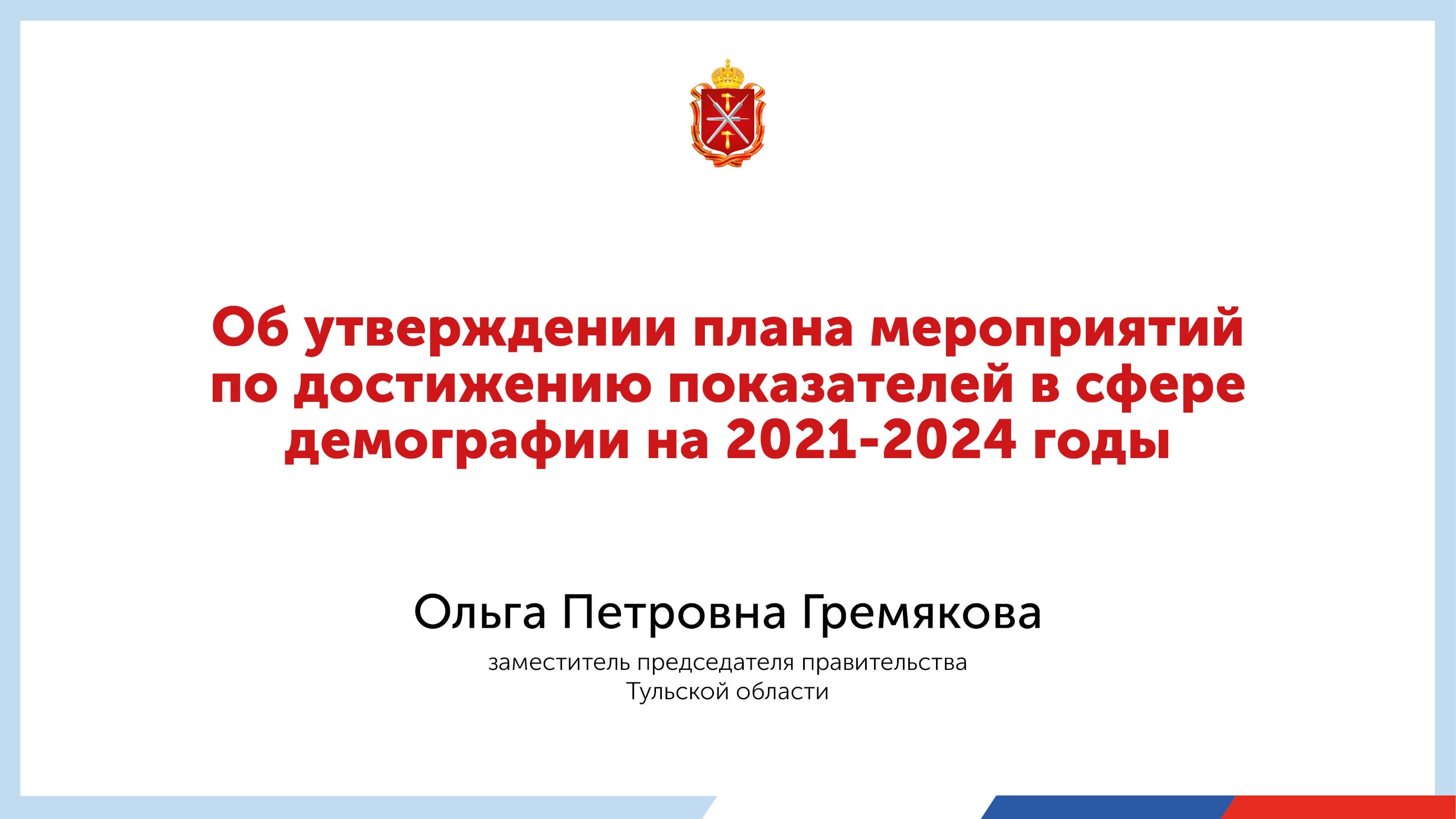 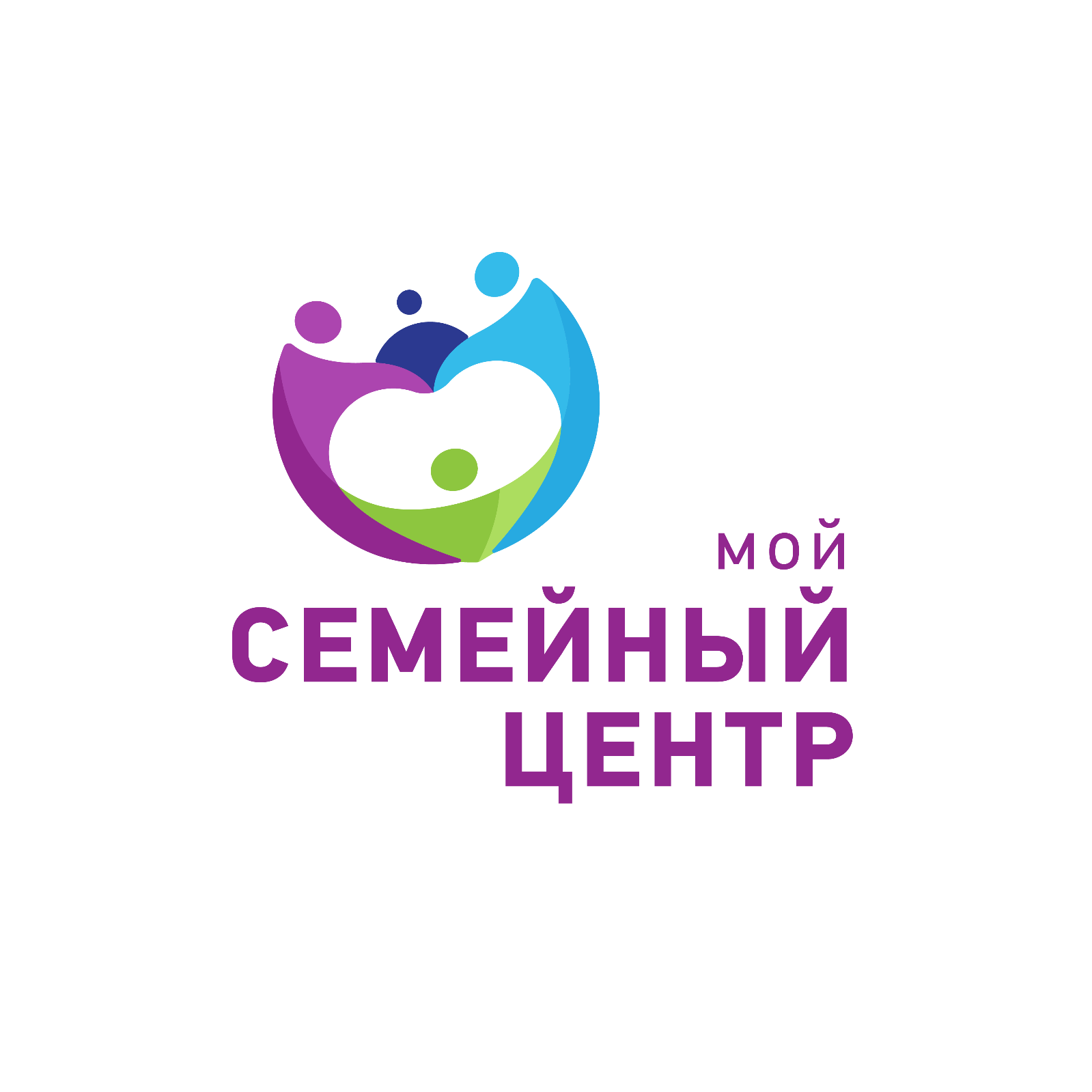 ЕДИНЫЙ НОМЕР 
ПОМОЩИ СЕМЬЕ  И ДЕТЯМ 
«129»
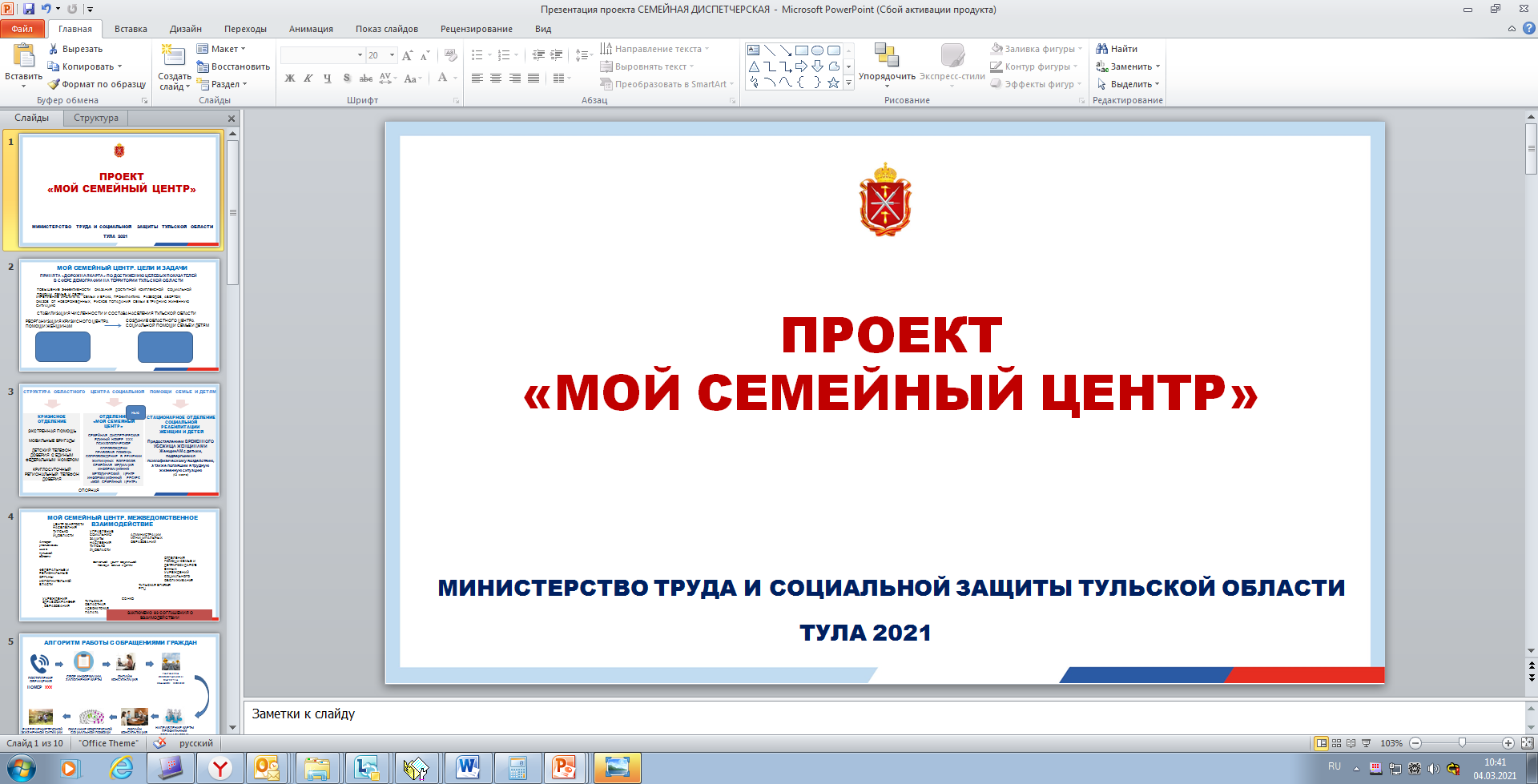 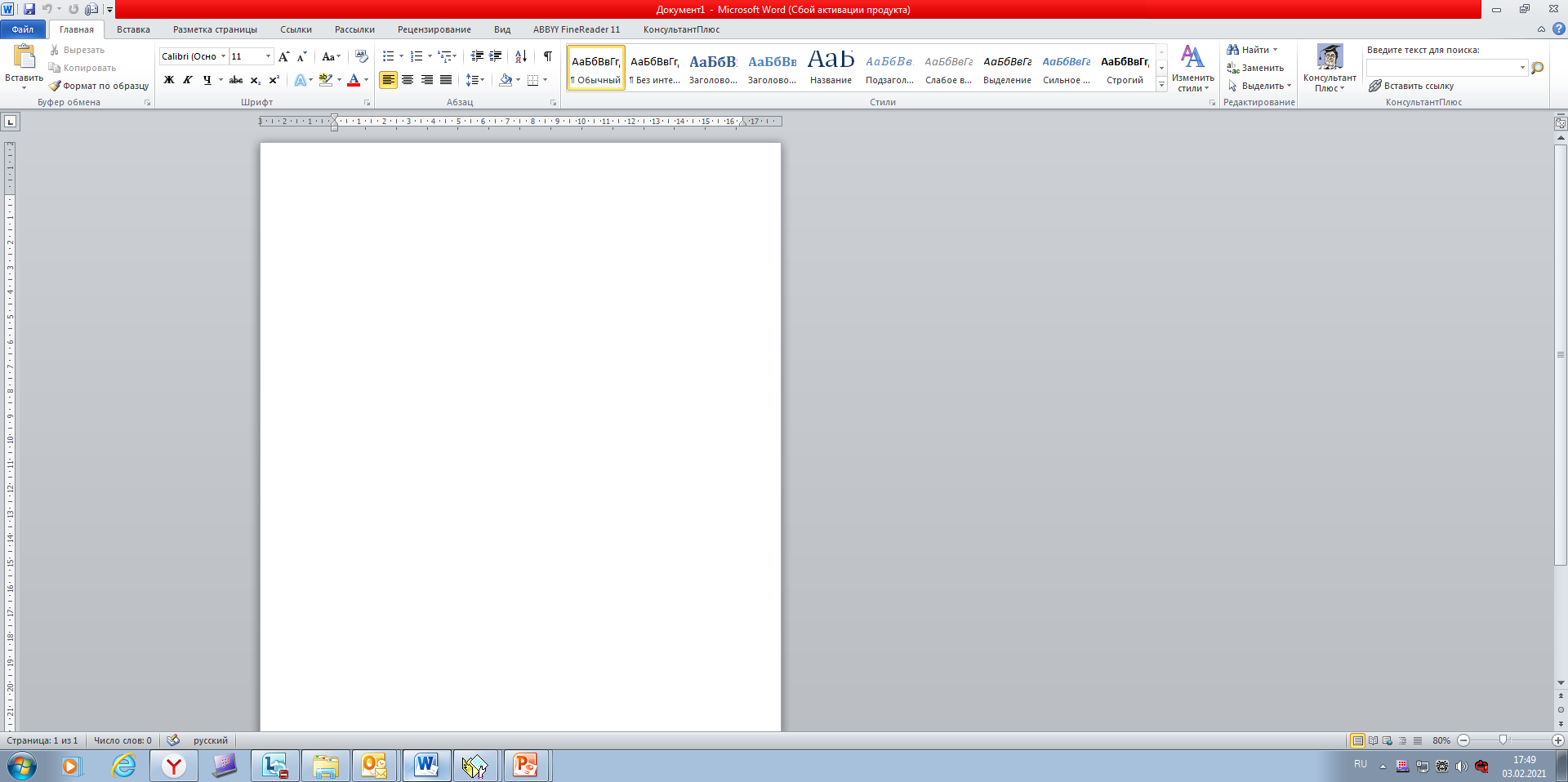 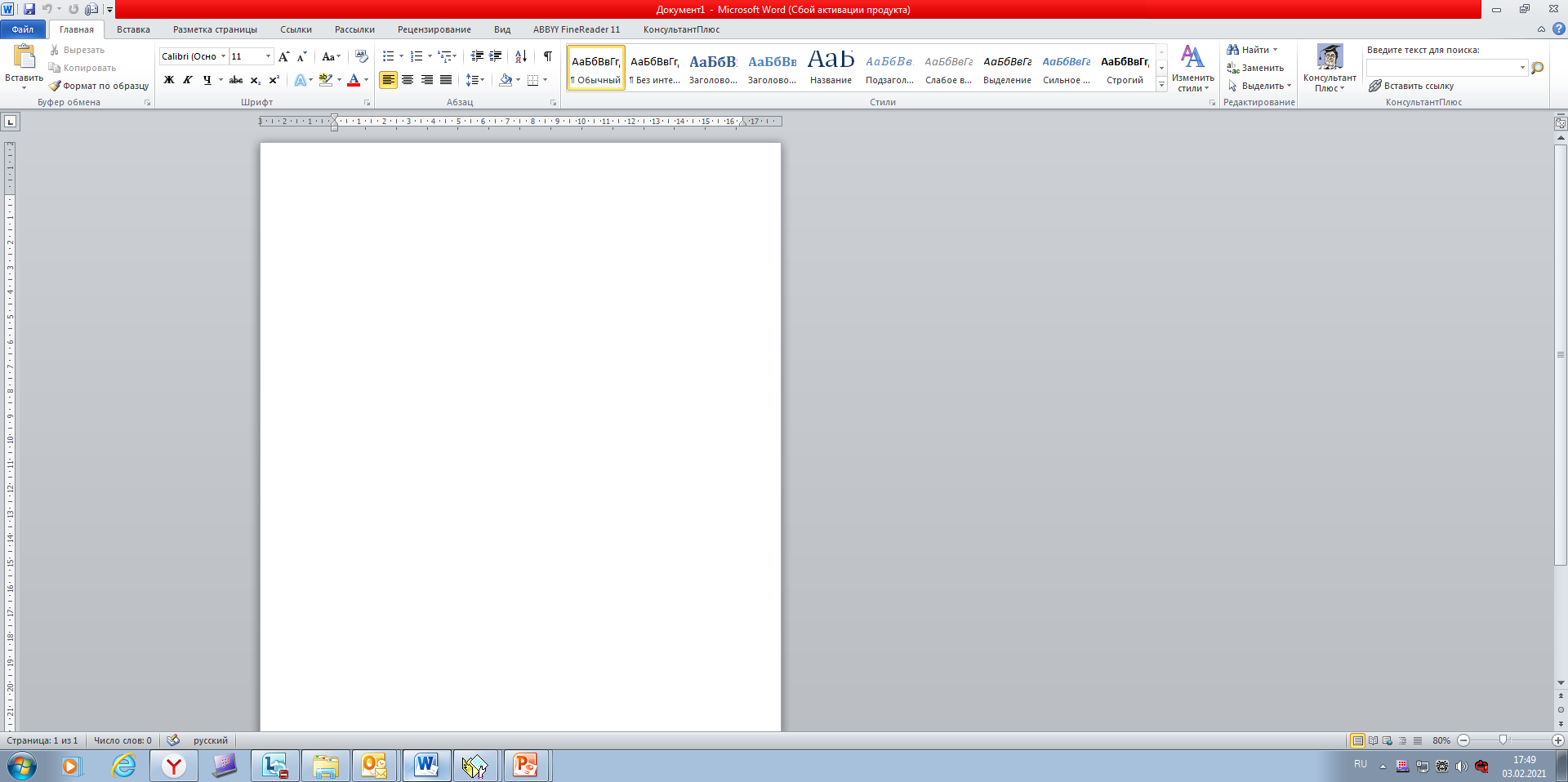 БЕСПЛАТНОЕ ЮРИДИЧЕСКОЕ, ПСИХОЛОГИЧЕСКОЕ, СОЦИАЛЬНОЕ СОПРОВОЖДЕНИЕ
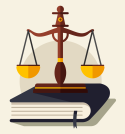 ОКАЗАНИЕ ПОМОЩИ В РЕШЕНИИ ЖИЛИЩНЫХ ПРОБЛЕМ, СЕМЕЙНО-БЫТОВЫХ СПОРОВ
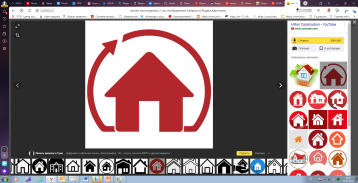 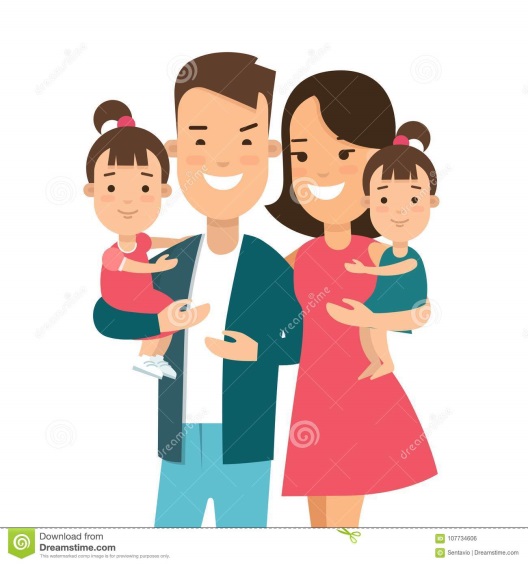 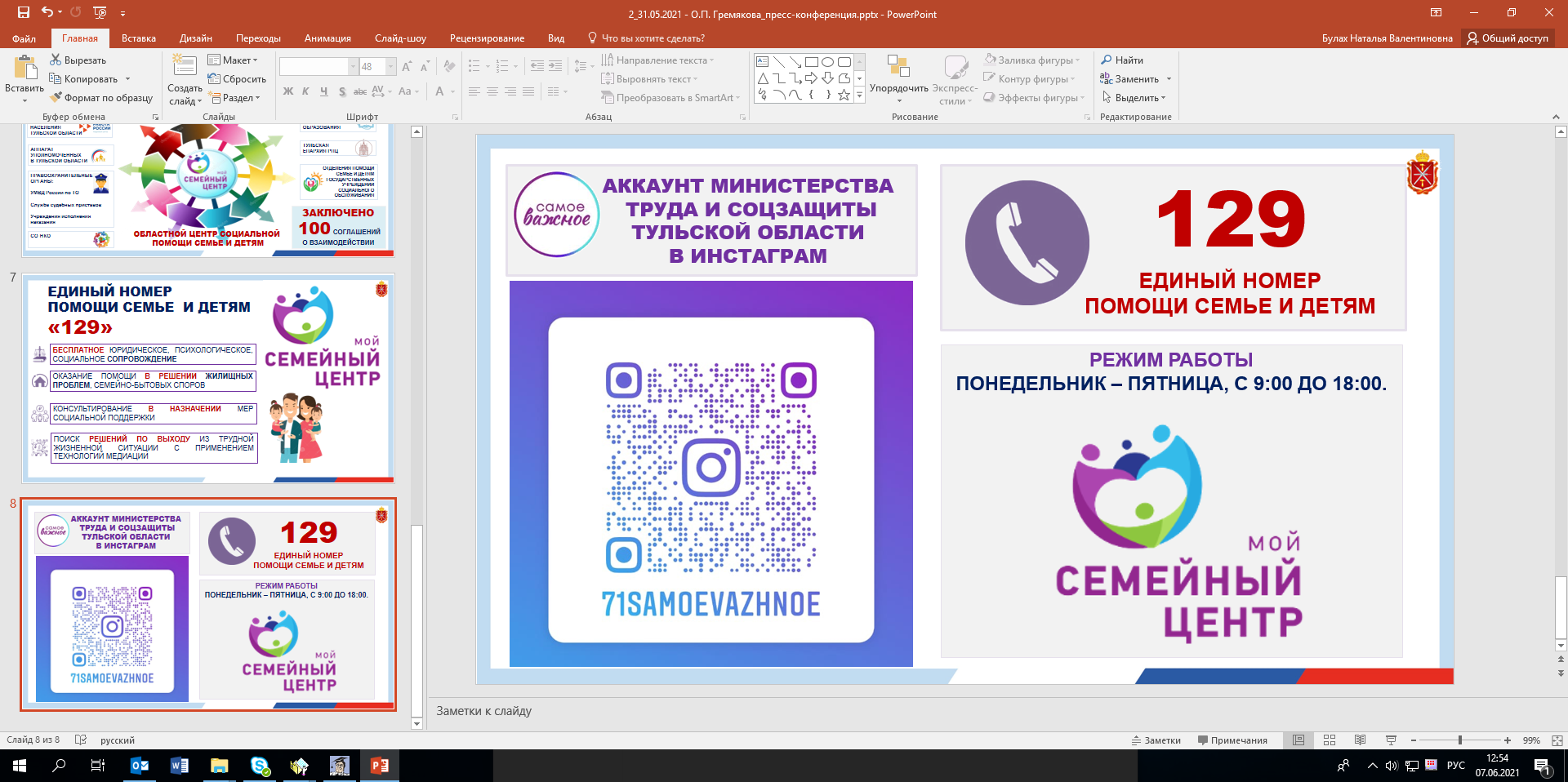 КОНСУЛЬТИРОВАНИЕ В НАЗНАЧЕНИИ МЕР СОЦИАЛЬНОЙ ПОДДЕРЖКИ
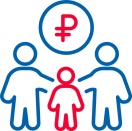 ПОИСК РЕШЕНИЙ ПО ВЫХОДУ ИЗ ТРУДНОЙ ЖИЗНЕННОЙ СИТУАЦИИ С ПРИМЕНЕНИЕМ ТЕХНОЛОГИЙ МЕДИАЦИИ
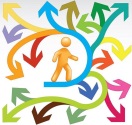